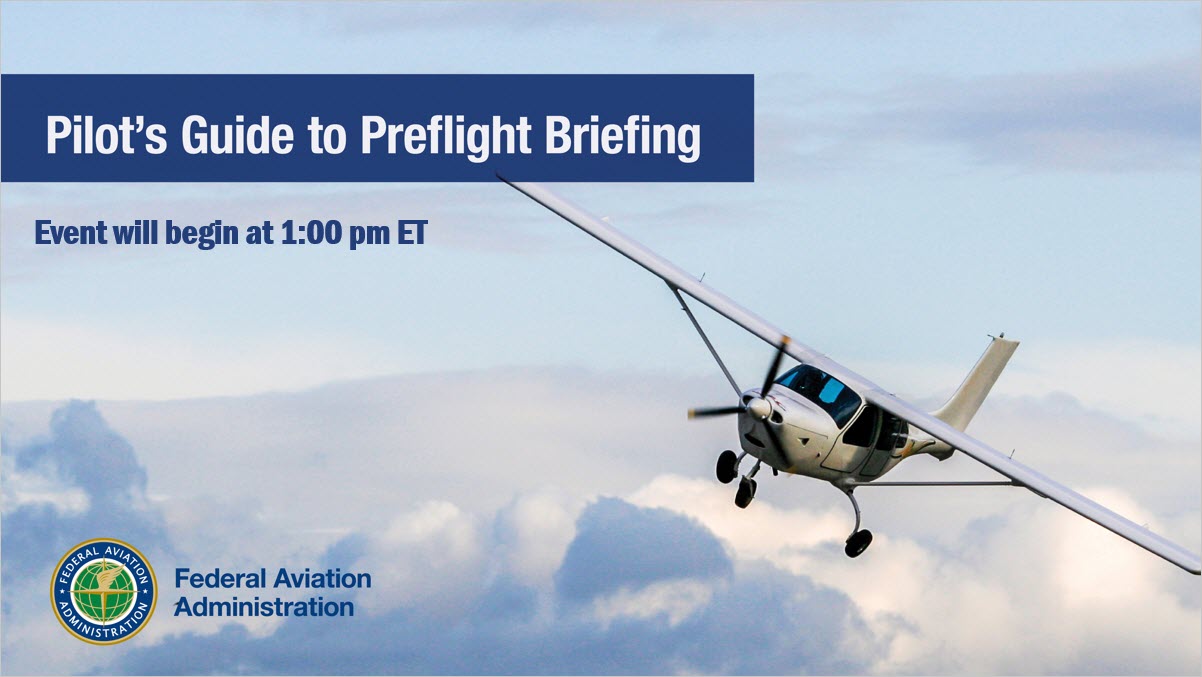 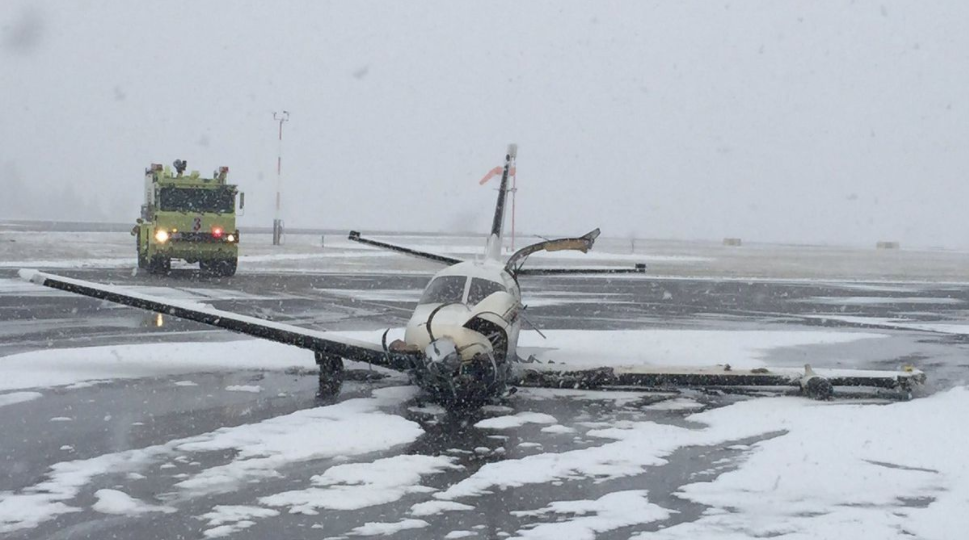 #1 on the list of Contributing Factors for General Aviation Accidents is Inadequate Preflight Preparation/Planning

AIM, Section 7-6-1 (2022 Version)
Advisory Circular 91-92Pilot’s Guide to a Preflight Briefing
Encourages pilots to conduct preflight self-briefings

Shows pilots how to conduct a regulatory compliant preflight self-briefing using automated resources

Assists pilots in complying with Title 14 of the Code of Federal Regulations (14 CFR) part 91, §§ 91.103 that states each pilot in command shall become familiar with all available information concerning their flight before departure
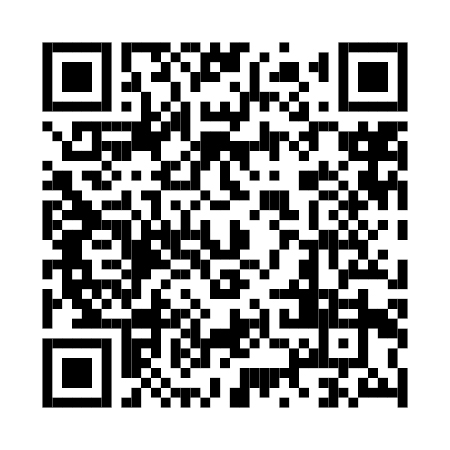 Benefits of Self-Briefing Skills
There are several reasons why developing the knowledge and skill to conduct a preflight self-briefing using online weather resources is an advantage and highly recommended by the FAA:
Enhances the pilots’ weather interpretation and risk management skills to better understand real time weather data affecting their route of flight
Pilots become more comfortable with using available weather resources
Assists pilots in making better “go-no-go” decisions
Prepares pilots to assess risk of constantly changing weather conditions while in flight
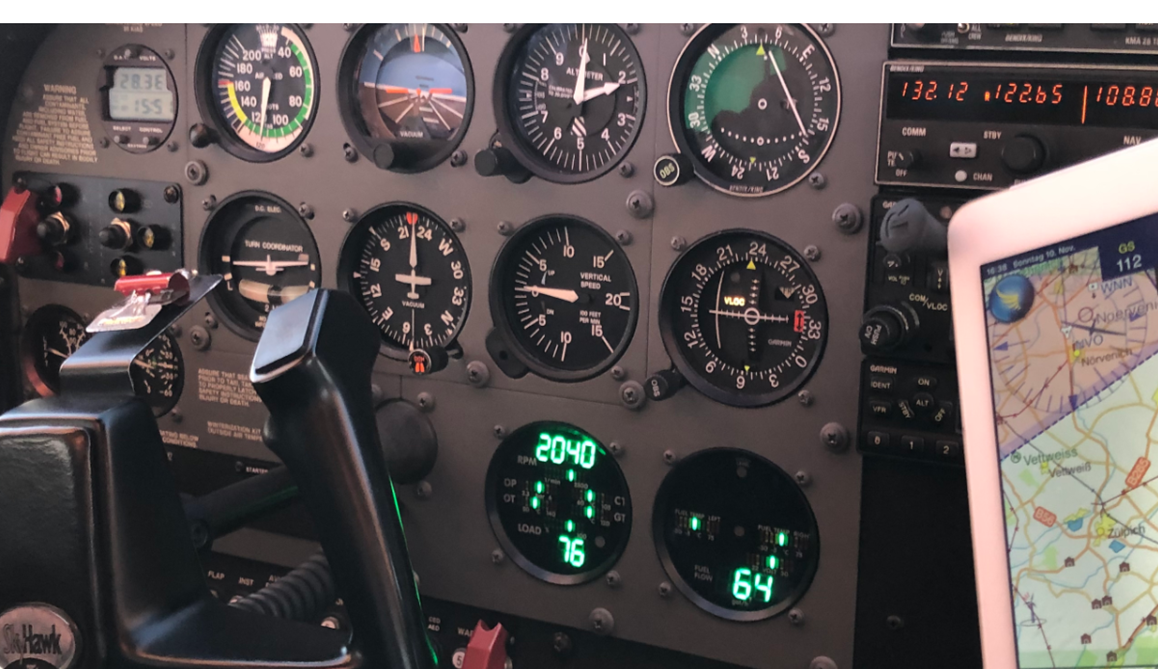 FAA Flight Service Preflight Self-Briefing WINGS Courses
IFR Student & IFR Pilots
VFR & Student Pilots
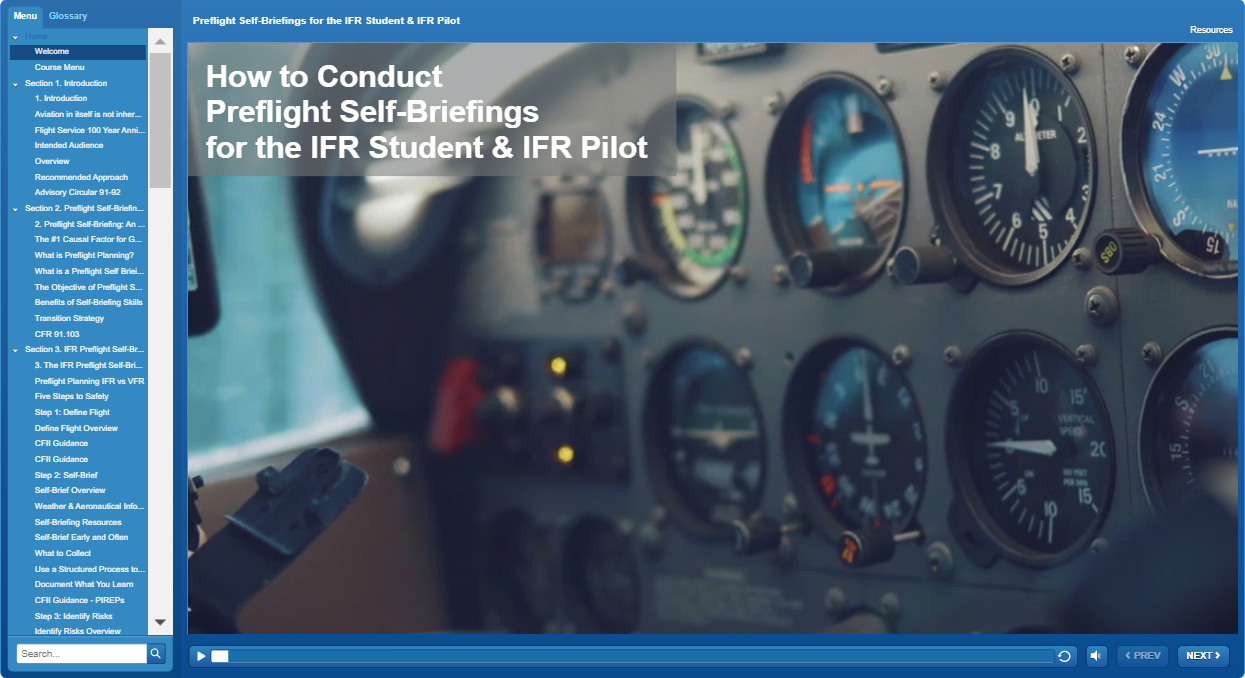 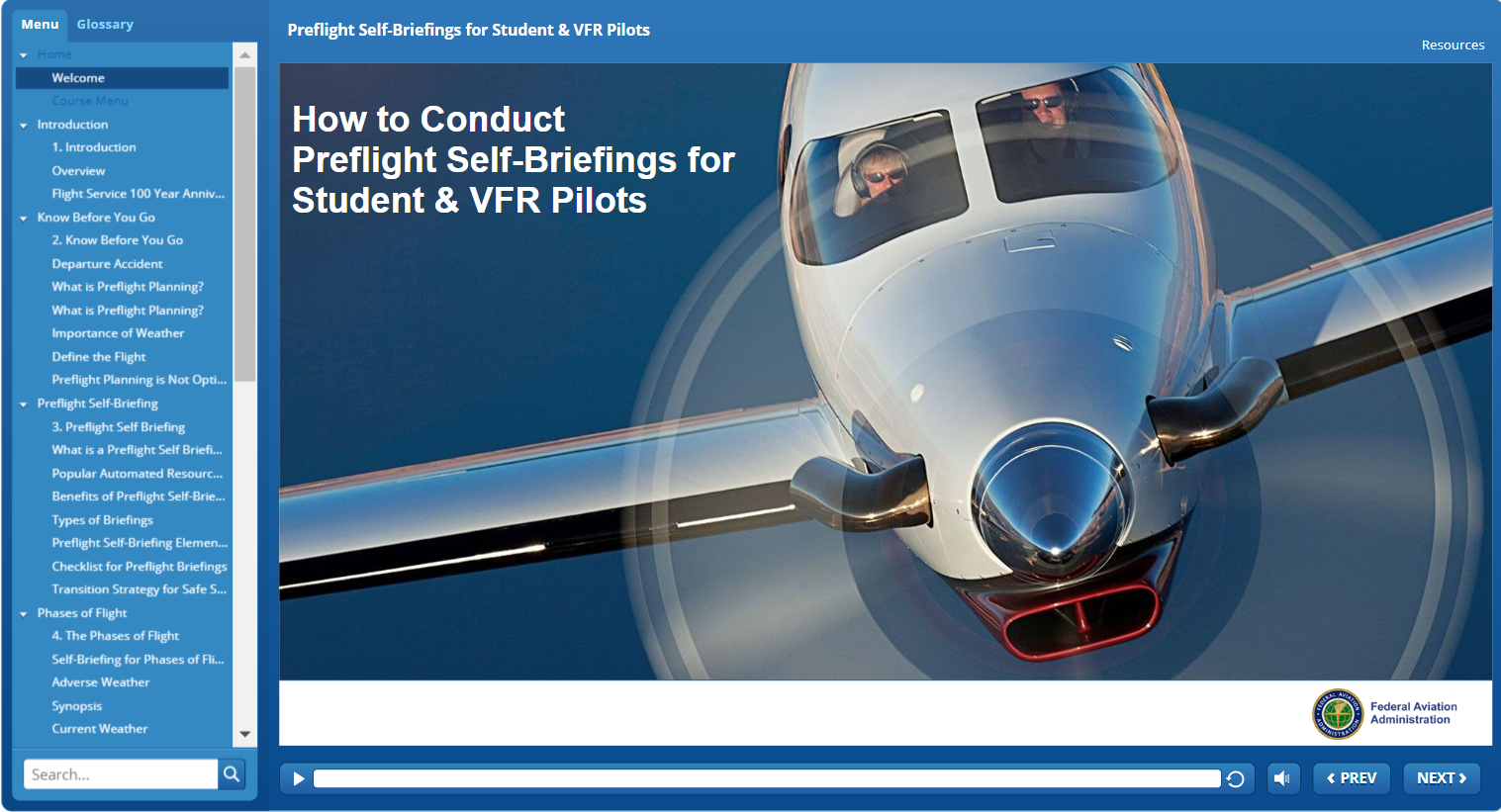 faasafety.gov/wings
ALC-683: Conducting Preflight Self-Briefings for Student and VFR Pilots
faasafety.gov/wings

ALC-889: Conducting Preflight Self-Briefings for IFR Pilots
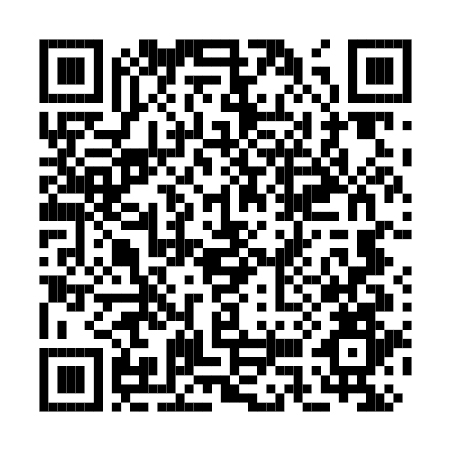 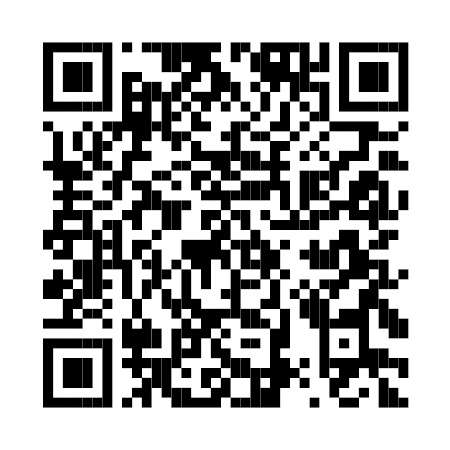 Conduct Steps 1,2,3,4 as early as possible before the flight

After Step 4
If needed, go to Step 1 (e.g., add a fuel stop)
Repeat Steps 2,3,4 in the days and hours prior to the flight

A Go decision is never final.  Apply Steps 2,3,4 again right before departure and determine if it’s still safe to fly

Once airborne continue to collect and process the weather and aeronautical information for the remaining flight segments  
As risks evolve or present, develop mitigations 
 The “Go-No-Go” decision becomes a “Continue-on” or “Divert/Land” decision
Five Steps to Safety
1
2
5
4
3
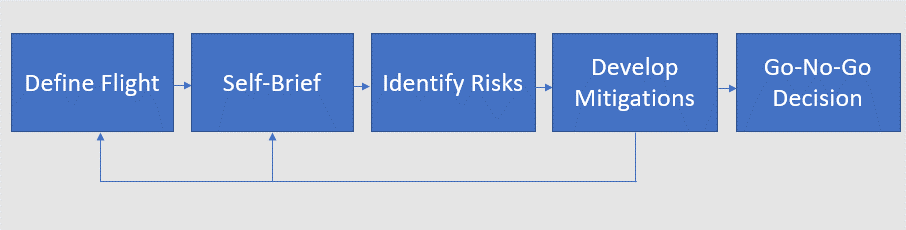 The Preflight-Planning Process Flow
Preflight Self-Briefing Checklist
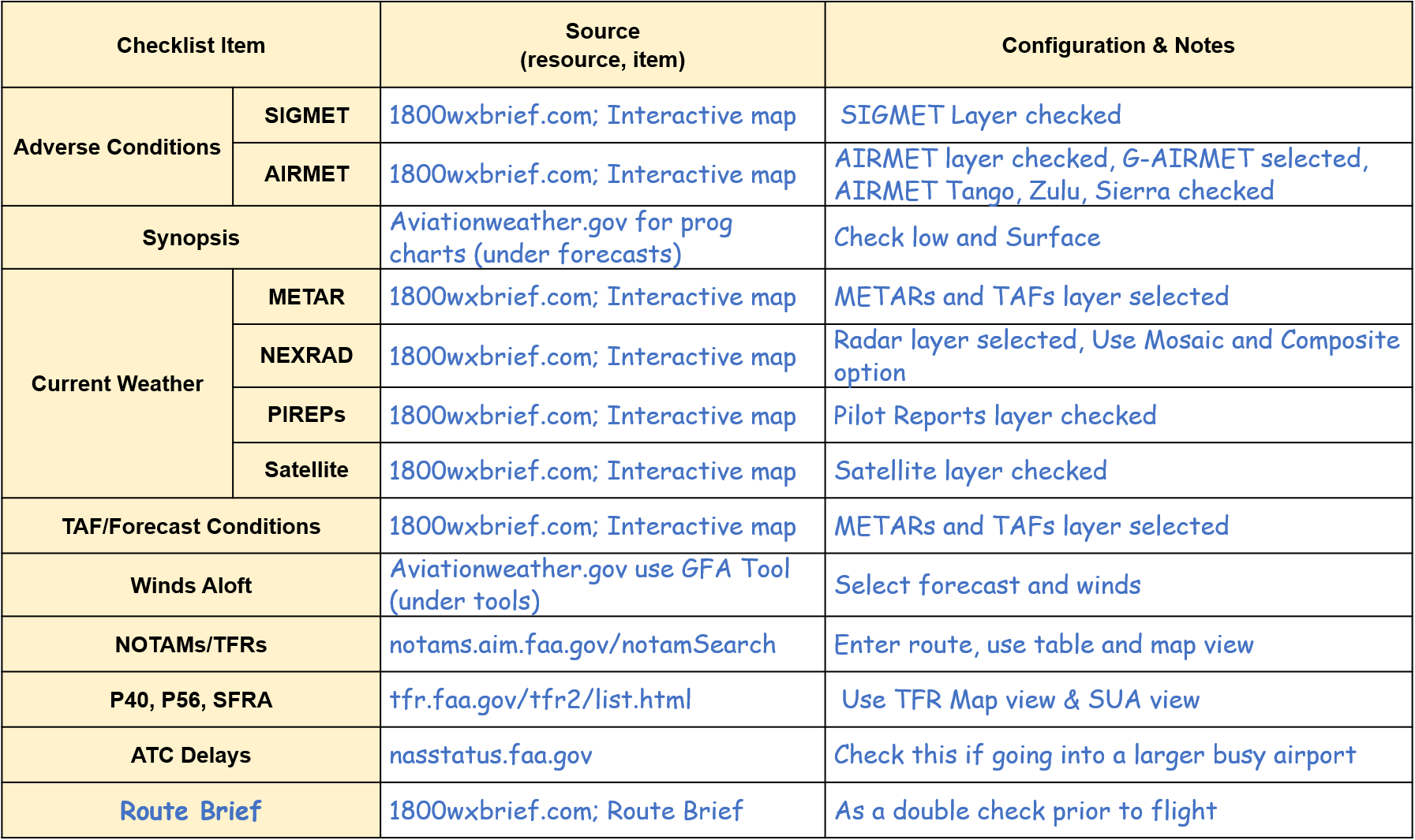 1800wxbrief.com Weather Log
Click “Evaluate” button on Flight Plan Form to generate weather log
Weather Log
Flight Plan Form
Risk Identifying, Assessing and Mitigating Tools
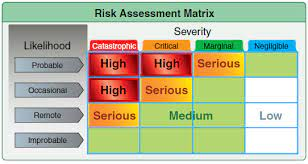 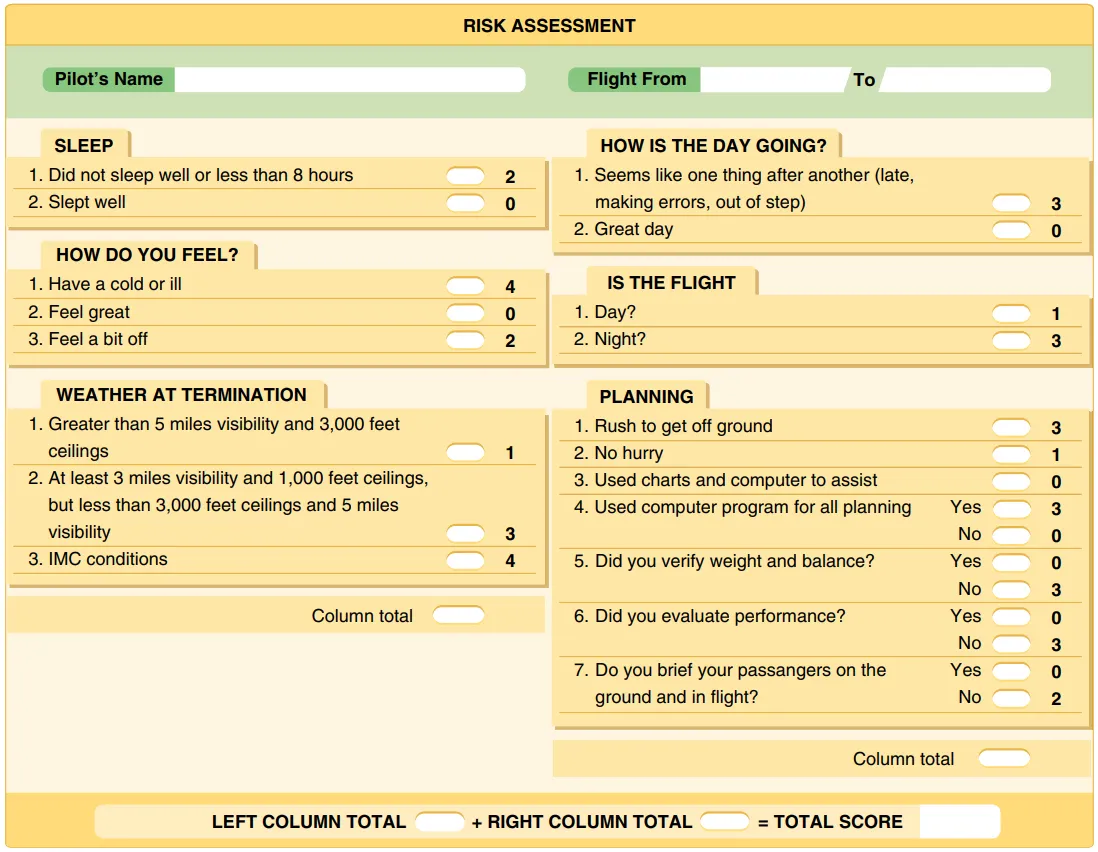 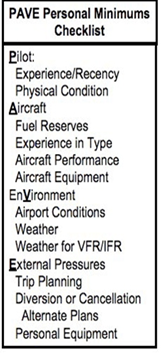 Mitigating the Risk
Wait until the weather is VFR
Take an IFR current & IFR proficient pilot
Cancel the flight
Consider driving
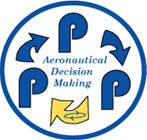 9
Source: Risk Management Handbook FAA-H-8083-2
[Speaker Notes: PAVE & I’M SAFE tool to identify risk before each flight (Chapter 3 Risk Management Handbook FAA-H-8083-2) 
Assessing Risk (Risk Assessment Matrix Tool Chapter 4 (Risk Management Handbook (FAA-H-8083-2)]
FAA Resources for the Flight Instructor
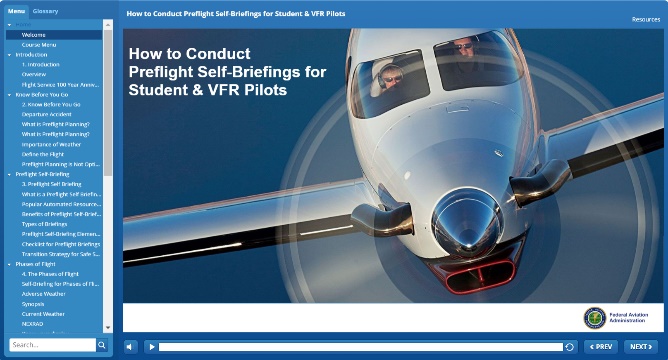 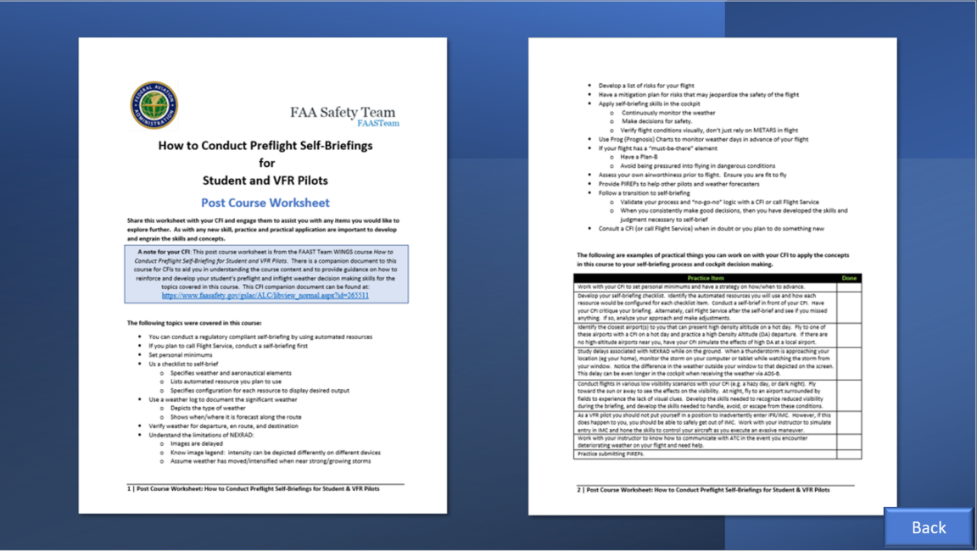 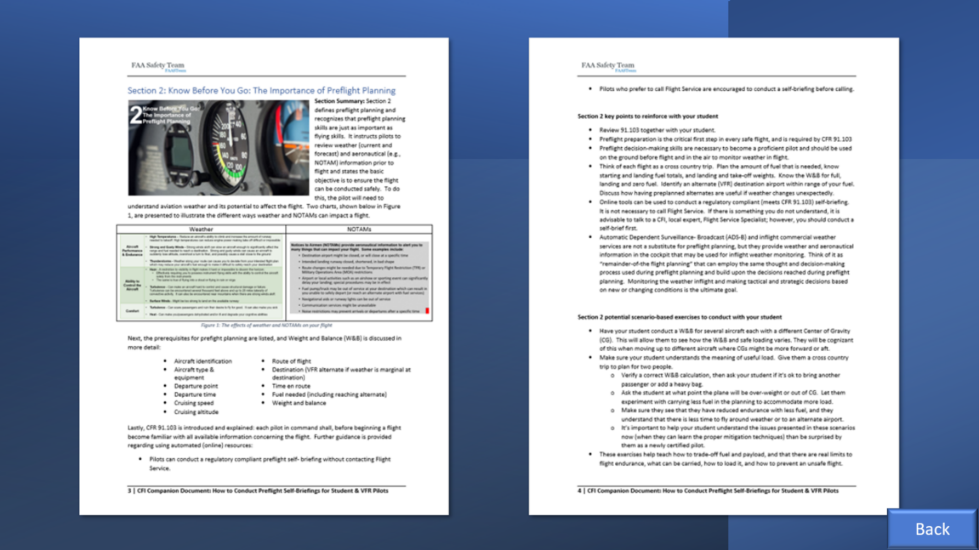 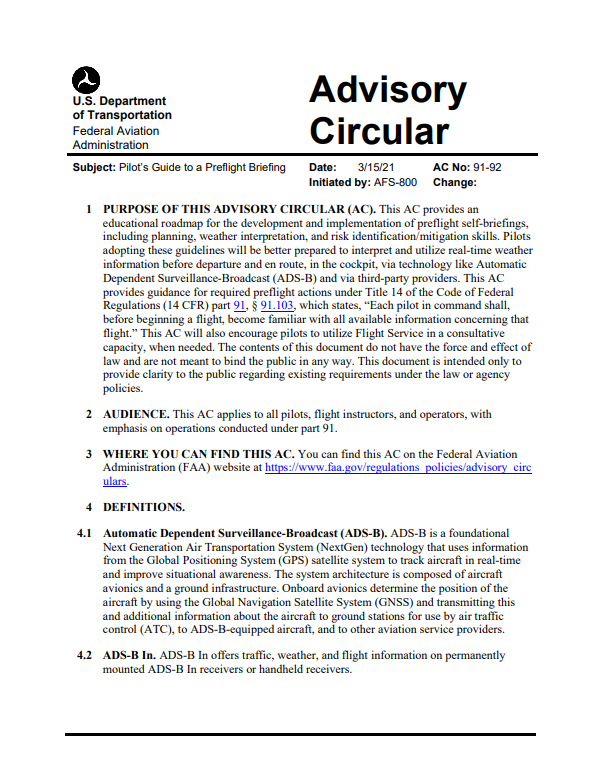 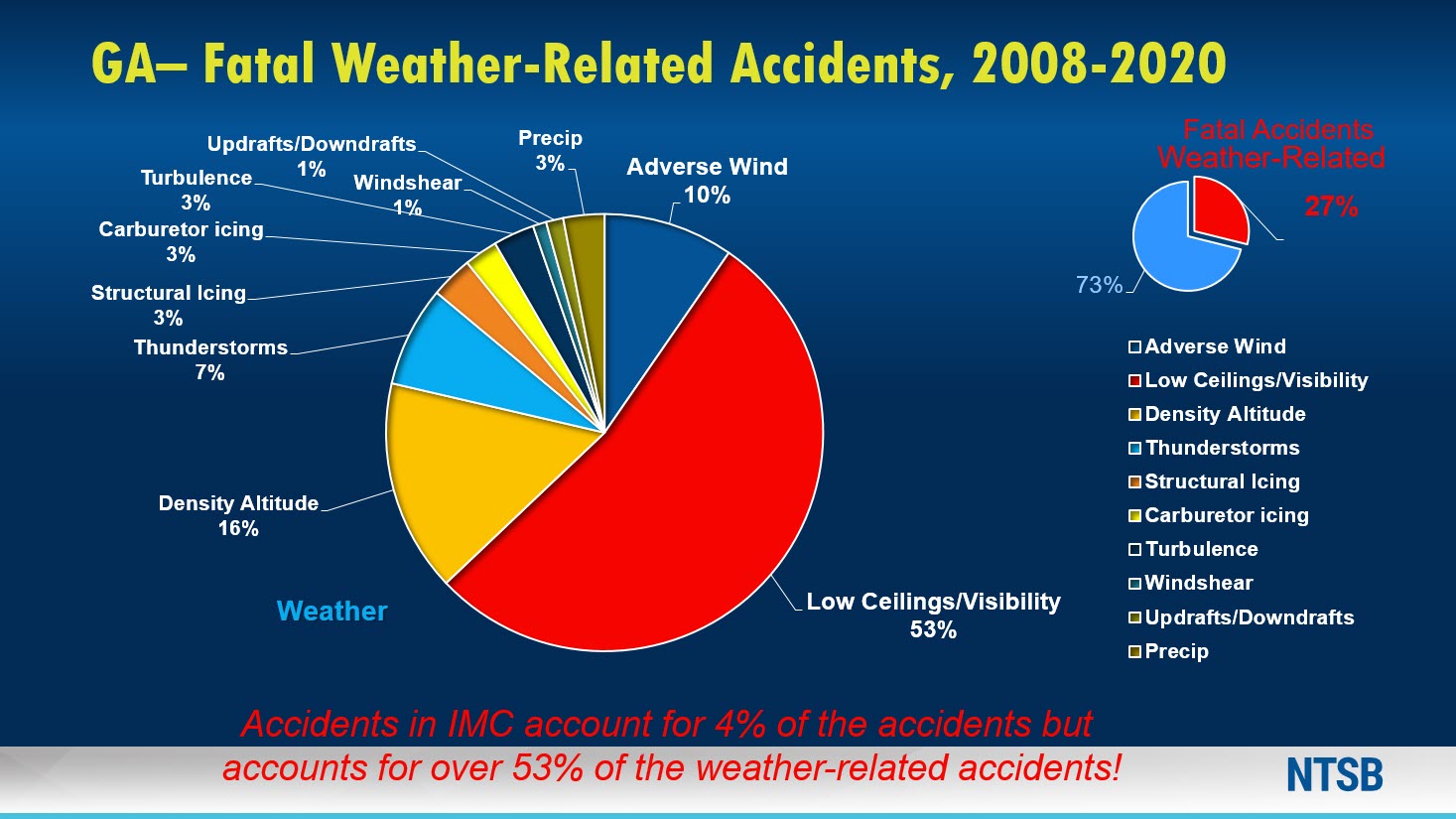 AC 91-92Resource List
12
WINGS Courses Government Preflight Self-Briefing Resource List
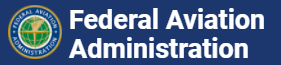 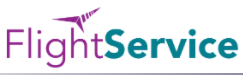 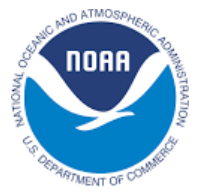 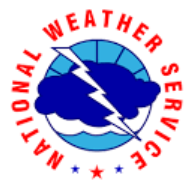 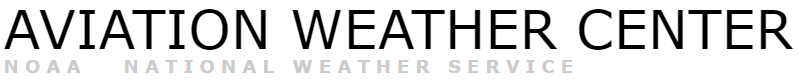 Note: Third-party online resources may also be used to conduct preflight self-briefings
Research
14
Transition Strategy for Safe Self-Briefings
If you are new to self-briefing or currently call Flight Service for preflight planning, it’s important to make the transition to self-briefing in a safe manner

Follow a transition strategy to measure and refine your skills 
Using a checklist, conduct a self-briefing and identify the risks for the flight, then make your “go-no-go” decision
Discuss with your flight instructor your decision logic, the weather products you used, and your final assessment.  Compare your assessment with that of your flight instructor
If needed, call Flight Service to discuss or confirm meteorological or aeronautical information obtained through online resources 
When your assessments become consistent with those of the flight instructor or briefer, you have developed the skills necessary to begin trusting your own judgement

As you add/encounter new or more complex items during flight planning, revert to the transition strategy to ensure your skills and assessments continue to improve
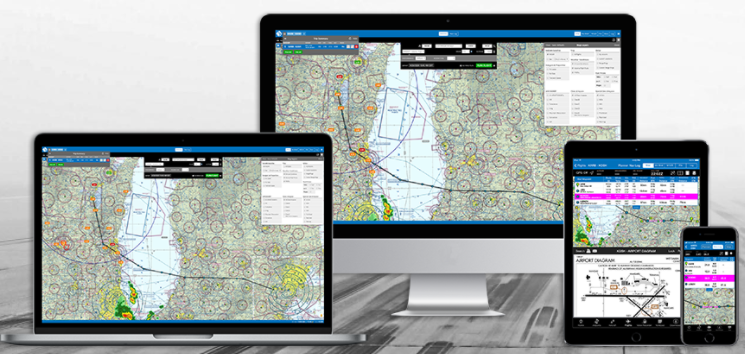 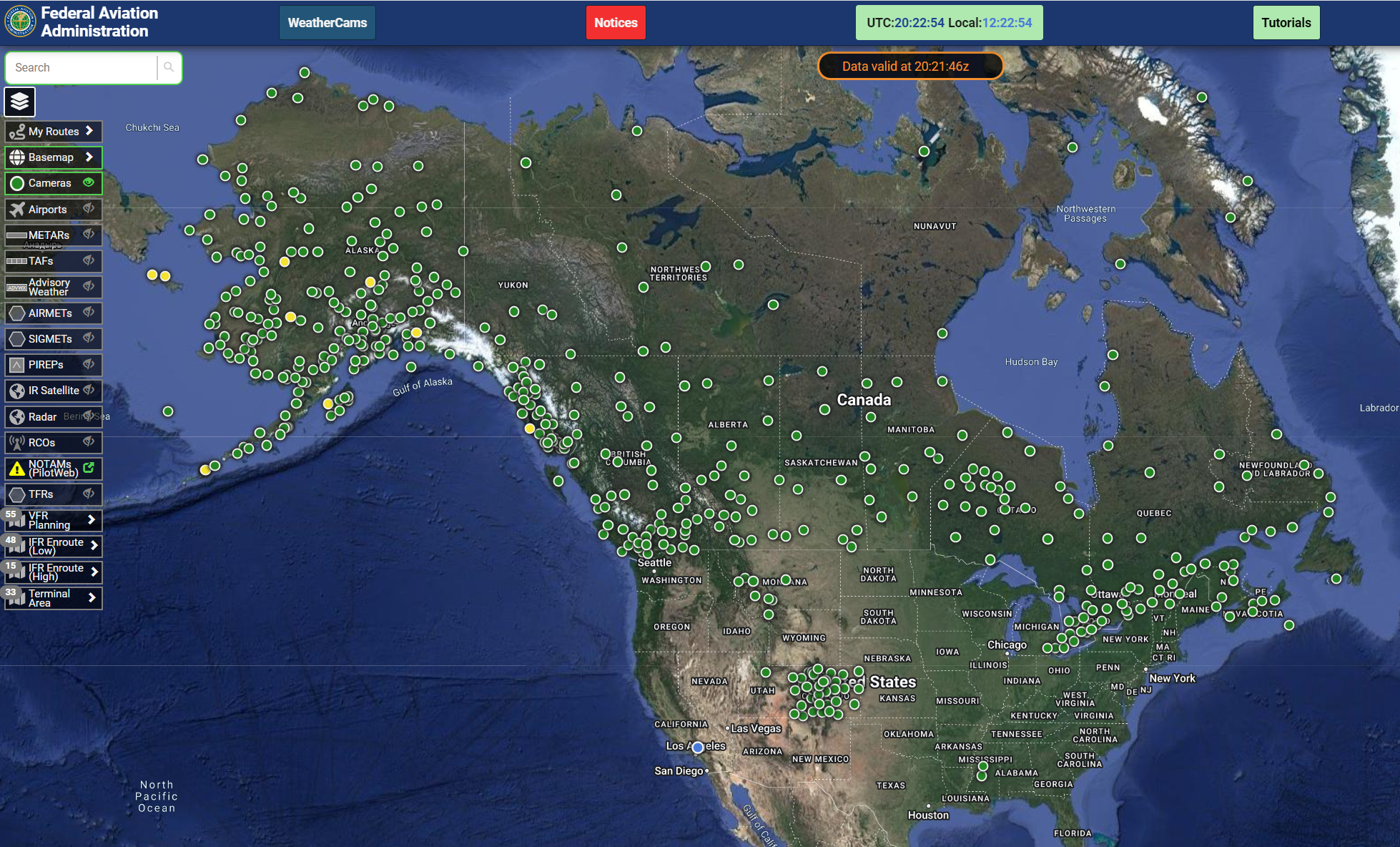 Weather Camera Program
FAA Camera Sites
230 Alaska
11 Hawaii
3rd Party Hosted Sites
6 Alaska 
219 NAV Canada
43 Colorado
1 Michigan
Preflight Planning Website
Images, METARS, TAFS
Satellite, RADAR, RCO/RCAGs
Airports, Sectionals, NOTAMs
2 Mississippi 
8 Montana
1 Utah
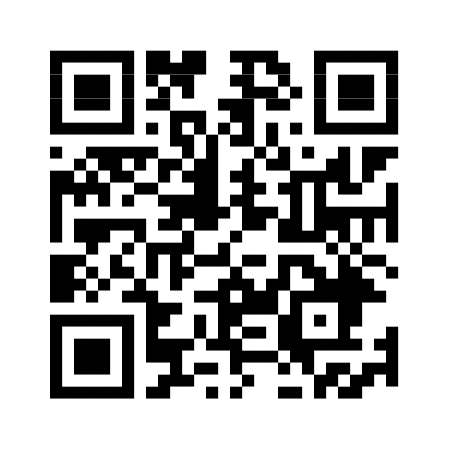 [Speaker Notes: Mentions mission and goals]
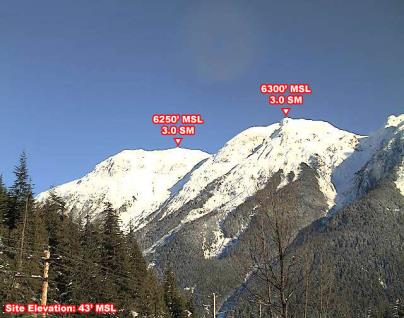 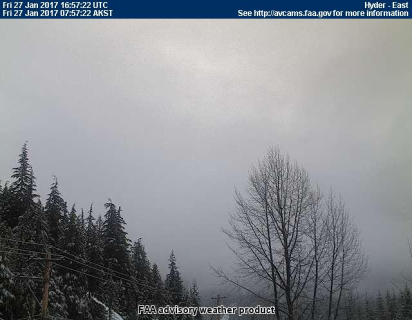 Current Image
Clear-Day Comparison Image
Know Before You Go & Check Enroute
A self-briefing resource to enhance preflight planning and improve decision making before and after takeoff
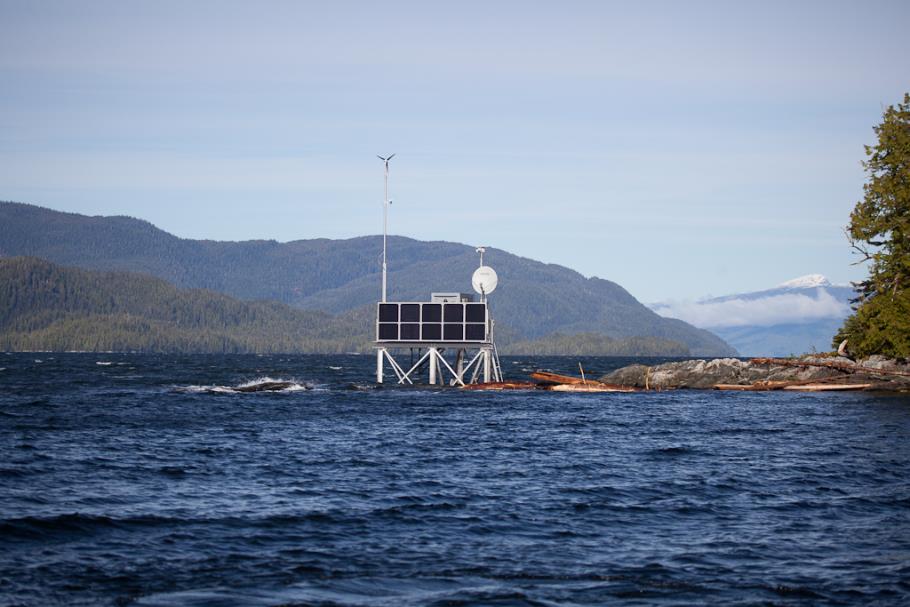 Weather Camera Impact
85% reduction in weather-related accidents

69% reduction in weather-related flight interruptions

Recommended by the NTSB 

Recommended  by the Senate Transportation Housing and Urban Development (THUD) Committee
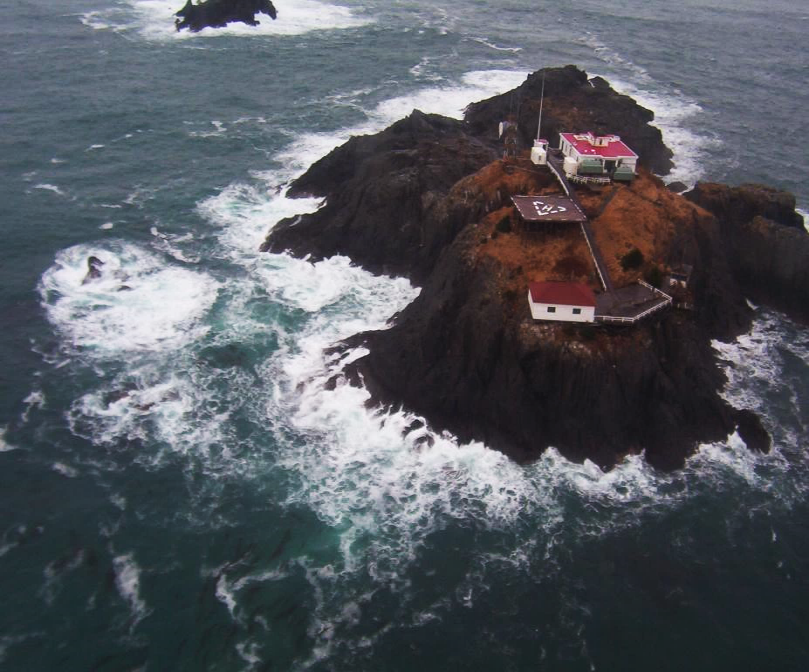 Program Expansion
Applications
Near mountains/high terrain
Common flight routes with gaps in certified weather stations
Heliports/Hospitals
Lakes/Rivers with float-plane operations
Validate airport conditions

Feedback Welcome
Do you have an opinion on a recommended location?
Send me an email and tell me where and why at:
Daniel.C.Pope@faa.gov